Explain, Explore and Engage A Social Prescribing and Physical Activity Tool
1
2
Overview
Explaining Social Prescribing 
Explore Tool
Engage tool
Resource Library
3
4
How to use this document Click here
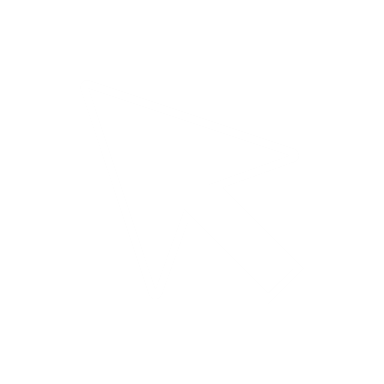 5
How to use this document
. 

The Exploratory Tool takes you through a step-by-step process, supported by the Resource Library and System Connector.
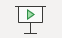 View this document in Slide show format from beginning to get the best experience
Click on the home button on the bottom right of each page to return to the main menu
Click on the grey arrow on the bottom right of each page to return to the previous page
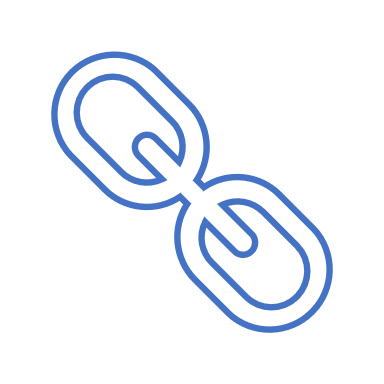 Click on text that is underlined to use links to documents/resources
Overview
This menu of tools is intended to develop the integration of physical activity within social prescribing. 

It aims to support i) identification of relevant stakeholders, ii) understanding of how pathways and systems currently operate, iii) co-development of action to address identified needs. 

The menu includes the following four sections;

A) Explain: the basics of social prescribing, including roles, how it fits within NHS structures and why it is so important. 

B) Explore: to enable organisations to explore their knowledge of local social prescribing and physical activity systems. Identifying gaps, opportunities and barriers to support their work within this area.  

C) Engage: to support organisations to engage with other key stakeholders within the system to encourage connection, collaboration and partnership working. 

D) The Resource Library: useful guides, resources and information, to provide essential learning for a variety of audiences (e.g., Link Workers, physical activity providers and clinical staff)
About the Regional Social Prescribing and Physical Activity Team
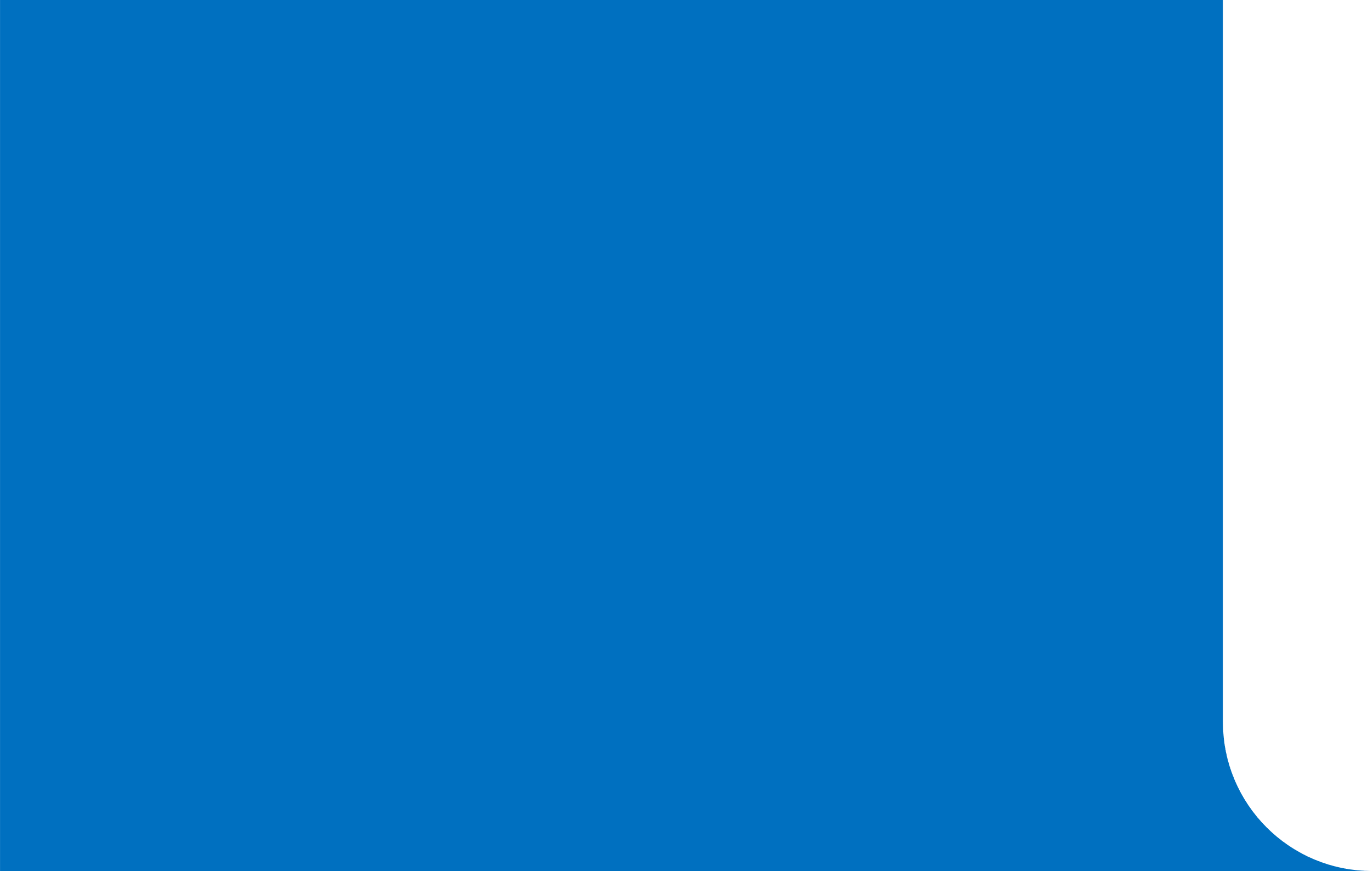 About Us
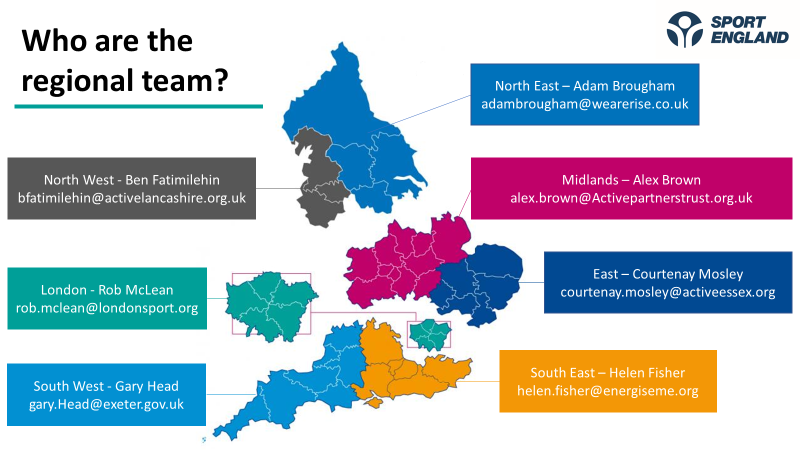 Sport England have invested National Lottery funding in seven part-time regional social prescribing and physical activity roles that are hosted by suitable, local organisations within each region. These roles are designed to respond to the unique needs of their region, as well as providing leadership and building critical relationships across their region, maintaining a primary focus on supporting and enabling the VCFSE to integrate and enhance physical activity provision as a core pillar of their work to support individuals’ health and wellbeing.  The roles are closely linked to the 43 Active Partnerships across England. Active Partnerships are locally-led, non-profit, strategic organisations covering the whole of England, bringing together people and organisations to increase physical activity levels.More information on Active Partnerships can be found by clicking the logo…
Contact us

North West - Ben Fatimilehin

North East – Adam Brougham

London – Rob McLean

Midlands – Alex Brown

East – Courtenay Mosley

South East – Helen Fisher

South West – Gary Head
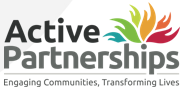 Explaining Social Prescribing
What is Social Prescribing?
Why is Social Prescribing important?
National Academy for Social Prescribing (NASP)
Social Prescribing Roles and Personalised care
Social Prescribing and Physical Activity
NHS Infrastructure – Integrated Care Systems
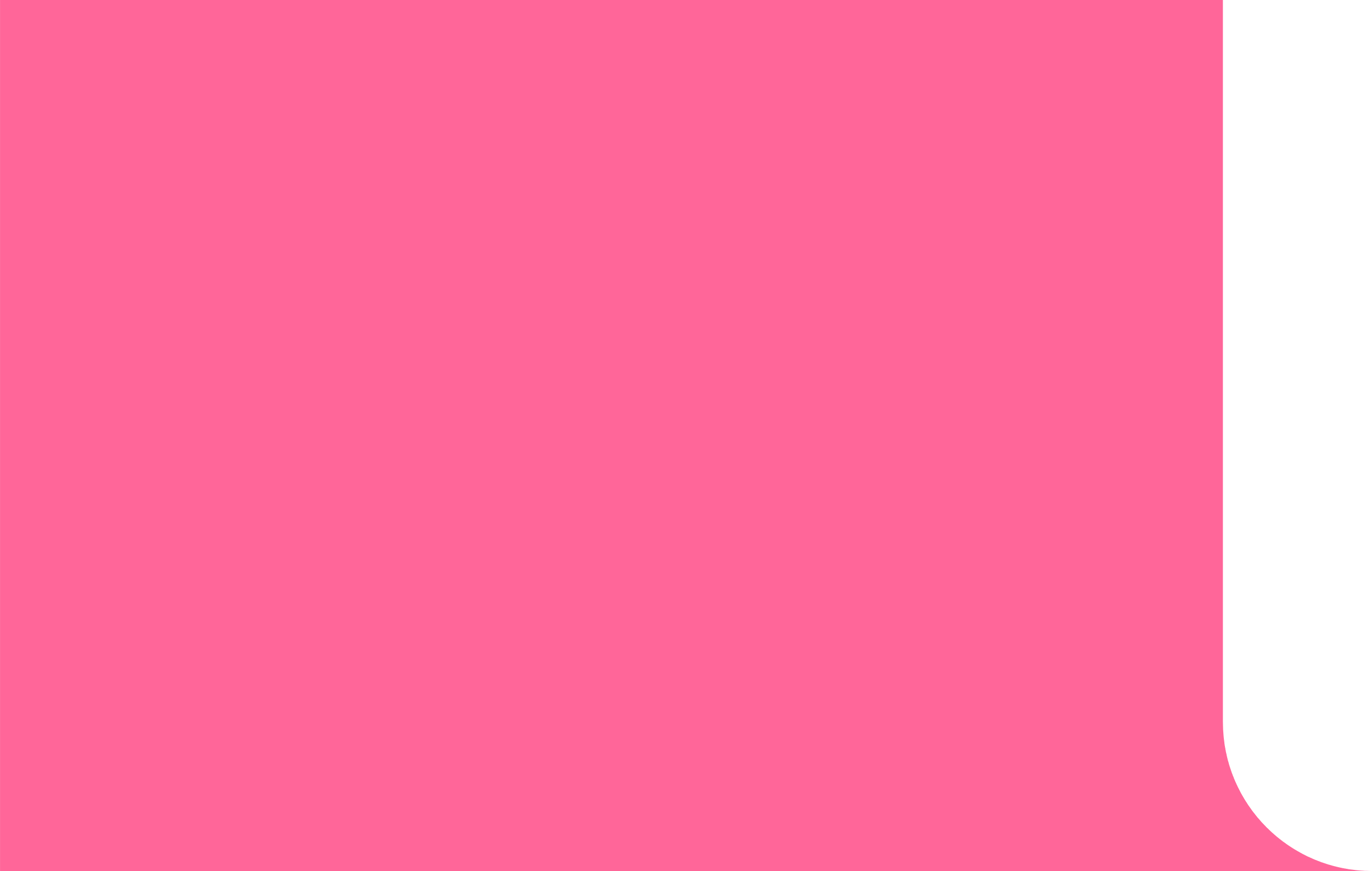 What is Social Prescribing?
‘An approach that connects people to activities, groups, and services in their community to meet the practical, social and emotional needs that affect their health and wellbeing’ (NHS England)

‘A way of actively connecting people to activities, information and resources to help address an unmet health and wellbeing need or risk’ (National Academy for Social Prescribing)

‘A means of enabling health professionals to refer people to a range of local, non-clinical services’ (Kings Fund)

Further reading linked to ‘What is Social Prescribing’ found here
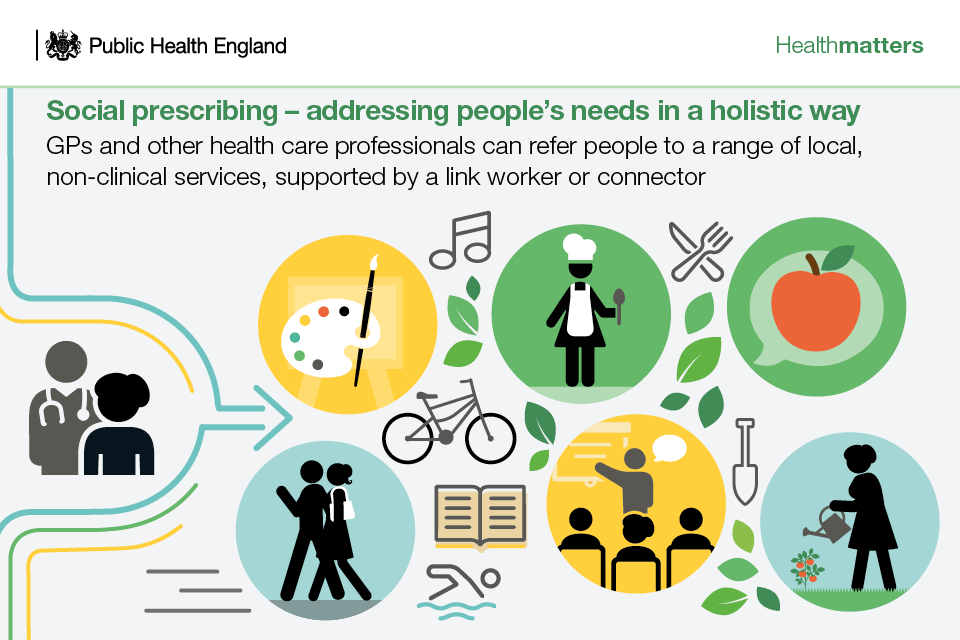 .
Why is Social Prescribing important?
Social Prescribing helps people to receive bespoke non-medical support where and when they need it.
It takes pressure off the NHS – reduces the need for GP appointments about non-medical issues.
Social Prescribing tackles some of our most significant health inequalities
 With up to one in five GP appointment about wider social needs rather than medical issues, social prescribing can play an important role in integrated care, supporting people waiting for elective care, reducing overprescribing and tackling loneliness.
“
‘There is a growing body of evidence that social prescribing reduces pressure on the NHS by directing people to more appropriate services and groups – an evidence summary published by the University of Westminster suggests that where an individual has support through social prescribing, their GP consultations reduce by an average of 28% and A&E attendances by 24%.’ 

Ref. Social prescribing applying all our health guidance (Gov.uk)
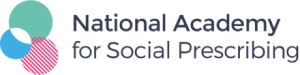 Quick Links to NASP

What is Social Prescribing?

About us

Our Vision

Physical Activity 

Evidence on Social Prescribing

Webinars

Case Studies
Our mission: To help people live the best life they can through social prescribing

Social prescribing works alongside traditional healthcare to resolve issues that contribute to poor health and quality of life. It creates sustainable, supportive networks and relationships. And it connects people to non-medical support.
Who are we? 

The National Academy for Social Prescribing is a national charity, founded in October 2019.  
Our goal is to ensure social prescribing thrives across the whole country. We envision a vibrant, innovative, and ambitious movement. One that connects communities and mobilises hundreds of thousands of people. Each with a shared commitment to transforming lives.  

Social Prescribing and Physical Activity
 
NASP works with national organisations including Sport England and UK Active. We do this to help connect sport and physical activity providers to the health system. And to support the Government with schemes like Active Travel Social Prescribing Pilots. You can find more guidance, support and research on the  Sport England website.  

Webinar: Physical activity and social prescribing
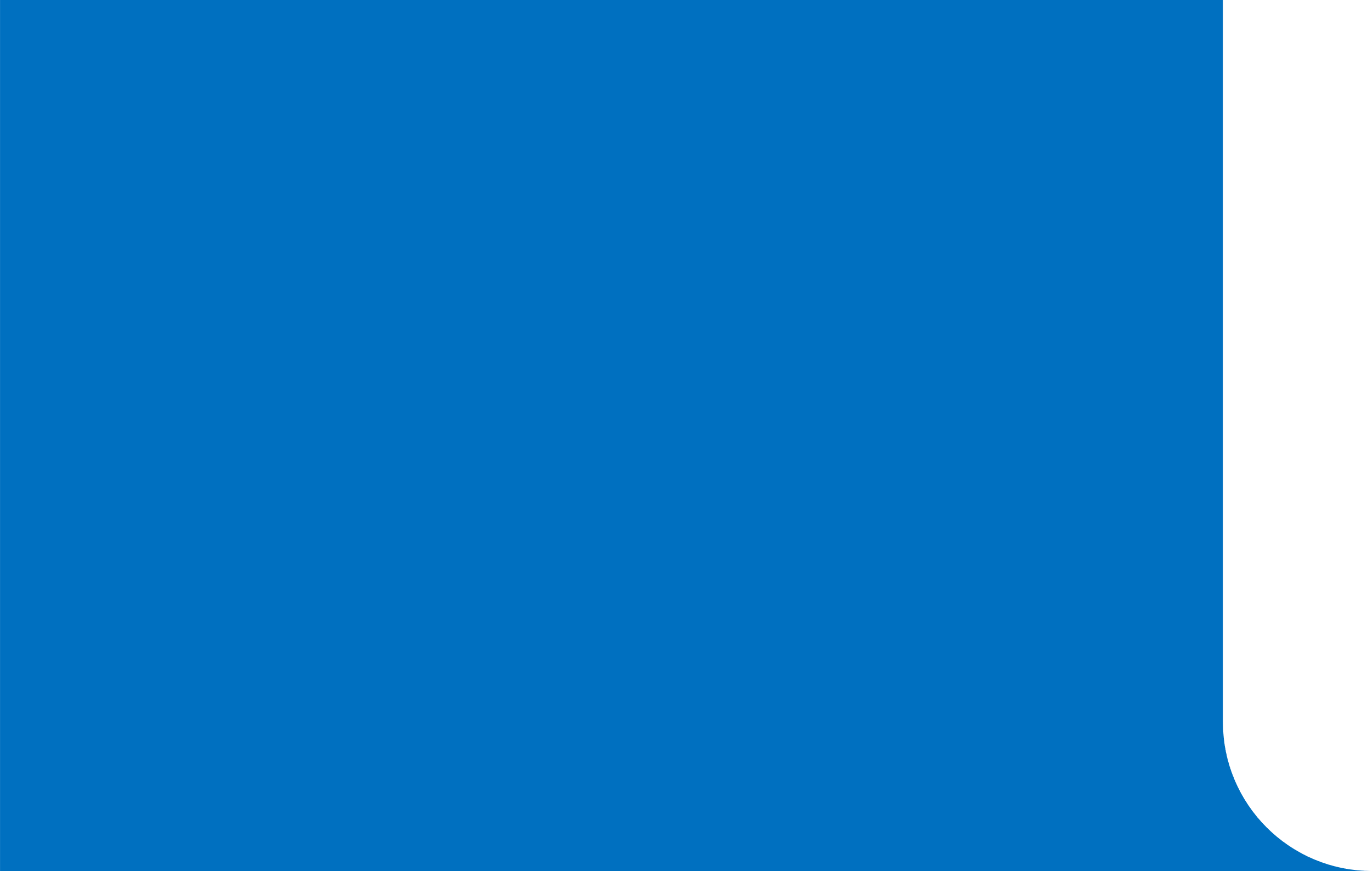 NHS Infrastructure – Integrated Care Systems
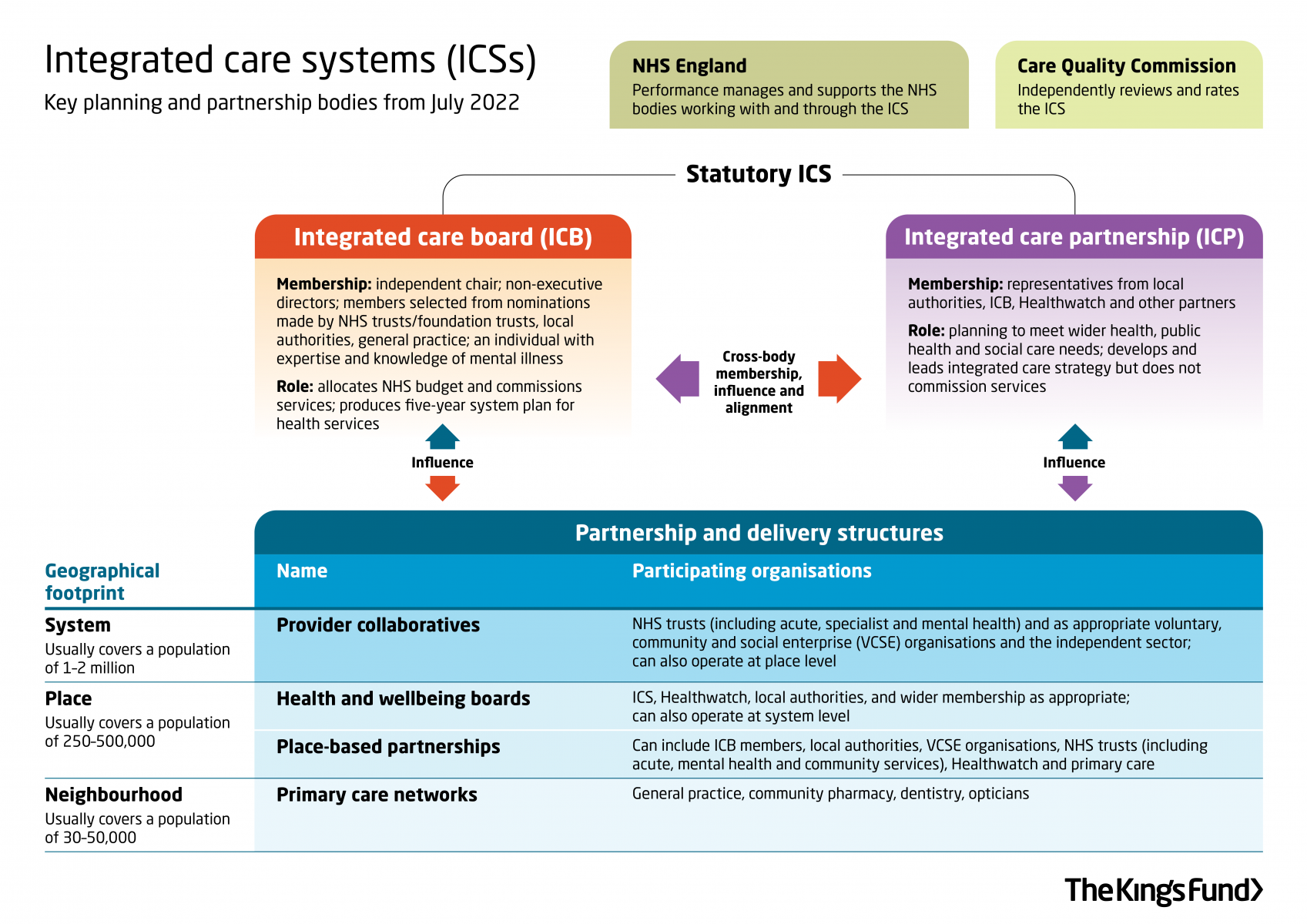 Integrated care systems (ICSs) are geographically based partnerships that bring together providers and commissioners of NHS services with local authorities and other local partners to plan, co-ordinate and commission health and care services. They are part of a fundamental shift in the way the health and care system is organised – away from competition and organisational autonomy and towards collaboration, with health and care organisations working together to integrate services and improve population health. ICSs have been developing for several years – since July 2022 the Health and Care Act has put them on a statutory footing.
The NHS cannot address all the factors that affect people’s health. Social prescribing looks at a person’s whole life through a trusted relationship between person and link worker. Similarly, we need to take a partnership approach to building the social prescribing ecosystem with local partners. ICSs present an opportunity to deliver this integrated approach to social prescribing, including leadership at place and building a thriving community sector.
The Kings Fund - NHS Infrastructure – ICS, ICP and ICB
Social Prescribing Roles and Personalised Care
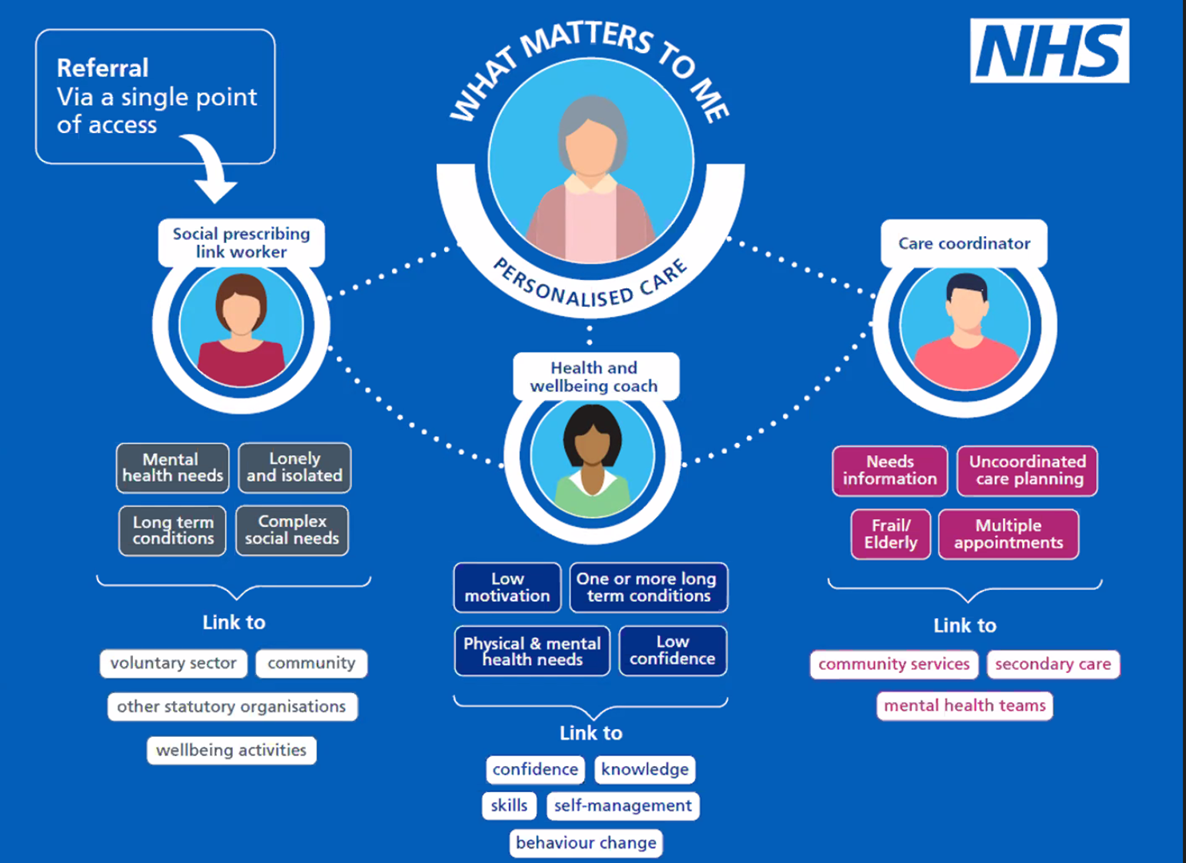 Social prescribing is a key component of Universal Personalised Care. 

It is an approach that connects people to activities, groups, and services in their community to meet the practical, social and emotional needs that affect their health and wellbeing.

In social prescribing, local agencies such as local charities, social care and health services refer people to a social prescribing service which includes roles such as Social Prescribing Link Worker, Health and Wellbeing coach and Care Coordinator. For Information on each of these roles please use the links below… 

Social Prescribing Link Worker
Health and Wellbeing Coach
Care Co-ordinator
“
Social Prescribing and Physical Activity
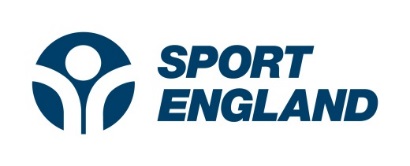 Physical activity has huge benefits for wellbeing. Benefits that go a lot deeper than physical and mental health.  

When we take part in physical activity, we develop skills that help in every aspect of life. We find new friends, and we grow in confidence. We reconnect with ourselves. And we get our lives back on track. 
From a health perspective, the case for physical activity is clear: 

It lowers the risk of conditions including cancer, dementia, heart disease and stroke 
It can lessen the risk of type 2 diabetes by 30-40%  
It boosts mental wellbeing, reduces anxiety and depression, connects people, and enhances happiness and self-esteem  
It helps people living with chronic illness to manage their condition 
It plays a vital role in maintaining a healthy body weight, getting a good night’s sleep, and feeling more energised 
And it can help you cut back on unhealthy habits like smoking, so that you live better, for longer 

But many barriers prevent people from taking their first step. Lack of time or motivation can discourage us. Or we may feel too self-conscious to try something new. Perhaps health issues, disabilities or cultural reasons stop us from engaging. Or we can’t stretch to the cost of training shoes.
“
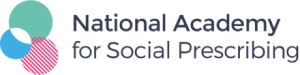 For more information please visit – NASP ‘Social prescribing and Physical Activity
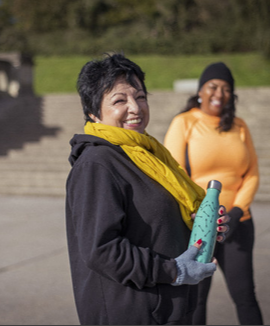 Active Partnerships
43 Active Partnerships across England

A unique feature is their independence, working across all activities, providers and audiences, focused on the needs of their local communities.

All working on the same challenge: physical inactivity and the inequalities within this.

Work collaboratively with a range of National and Local stakeholders, across sectors, taking a whole systems approach, working in a place-based way to….

Create the conditions for an active nation

Our shared purpose and shared ambition with Sport England: 
To grow a Movement for Movement beyond ourselves

To get in touch with your Active Partnership, use our interactive map.
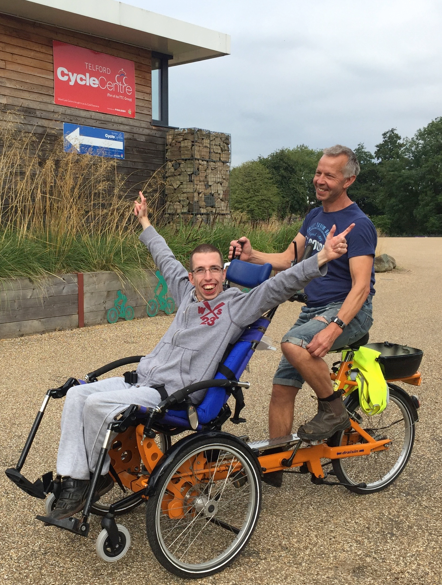 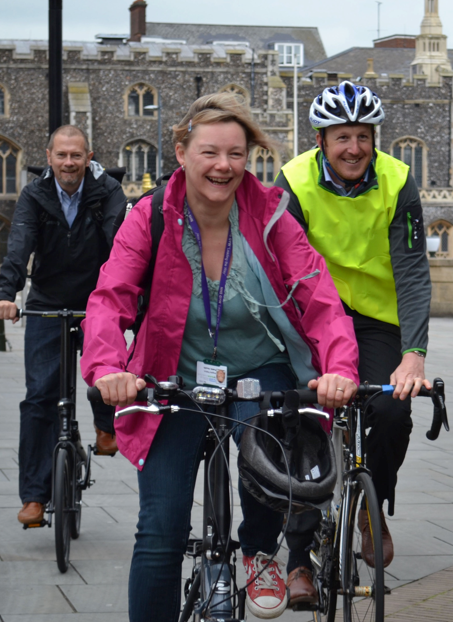 Exploring Social Prescribing and Physical Activity
This tool can help you explore your knowledge about key issues relevant to Physical Activity within Social Prescribing.
By using this tool, we hope you will be able to identify what you currently know about the local systems, key stakeholders, gaps in knowledge and possible opportunities for your organisation to develop. You will create an action plan which will help you prioritise your work in this area.
Step by step guide to the Exploratory tool
Exploratory Tool Template
Action Plan Template
Explore Tool Guide
Step 3
Step 4
Step 1
Step 2
Work through the Exploratory Tool template from left to right identifying everything you know about your local social prescribing system. 

This could  include –

Who you work with – organisations and individuals

Current projects/initiatives that you are aware of

Examples of good practice
Once you have completed the template, spend some time reflecting on where you are strongest and to identify areas for development within your Social Prescribing and Physical Activity System. 

What can you build on that is working well? 

Where are the opportunities?

What are the gaps in your understanding about local systems?
Use these discussions to create an action plan for your team Action Plan Template
Contact your Regional SP/PA Advisor if you need any further support 

Please use the Resource library to look up any topics which you have highlighted in your action plan. 

Please revisit the explaining social prescribing section for any general information around Social Prescribing
We have included some ideas to help you explore the different areas of the Social Prescribing eco-system. These are divided into the 4 areas below which relate to the template – 

System

Place

Neighbourhood

Individual
Exploring your System
Exploring your Place
Exploring your Neighbourhood
Exploring your Place (Relative to each ICS within your region)
Exploring at an Individual level
Engage Tool Guide
Once you have created your action plan, there is also the opportunity to engage with other local stakeholders to help understand the Social Prescribing and Physical Activity system from their perspective as well as using the information from them to build your own understanding.
Step 1 – Engage conversations
Step 2 – Plan and pursue
This can be achieved by collecting a variety of stakeholder perspectives, insights and data through methods such as: 
1-2-1 stakeholder conversations.
Meetings through existing structures and those setup specifically for this – informal group discussions.
Primary data (questionnaires, surveys, group interviews etc).
Secondary data (existing reports on population/patients, ICS staff/ARRs/LWs roles and provider training needs/knowledge/confidence).
The questions on the following slides can help support some of  these conversations 

System

Place

Neighbourhood

Add the information you find out to these slides. These can then be used to support conversations with wider stakeholders.
Start by speaking with the key stakeholders identified in your action plan. 

What is/is not working for them?  (i.e. ICS-PA integration with wider ecosystem).
Their goals, needs, barriers, blockers?
Opportunities, assets, aspirations, enablers that they are aware of?
Use the link below for tools and suggestions to help with bringing partners together to work collaboratively. 

Plan and Pursue
Engaging with your System
Engaging with your Place
Engaging with your neighbourhood
Mind Map idea
Plan and Pursue
Plan
The 'plan' stage is about co-developing a specific plan of action with relevant local partners at either 'place' , 'neighbourhood' or multi neighbourhood level. This can be used as a tool to help discussions with local partners at the engage stage or after these discussions. 







Pursue
Identify who is going to pursue any agreed actions from these conversations and meet up regularly to discuss progress/barriers and other opportunities
Use the mind map provided or (one of your own choosing) to beginning mapping out the local social prescribing system, using information from the engage conversations. Ideally this will work best in a collaborative group where you can start identifying;

Key areas of work that cross the organisational priorities of the stakeholders
How you can increase the connectivity 
Opportunities for joint funding/commissioning
What?
Key Themes and Opportunities
Key Themes and Opportunities
What?
Where?
Where?
Who?
Who?
Priorities
Priorities
Key Themes and Opportunities
What?
Key Themes and Opportunities
What?
Social Prescribing system
Who?
Who?
Where?
Where?
Priorities
Priorities
Who?
Who?
What?
What?
Key Themes and Opportunities
Key Themes and Opportunities
Where?
Where?
Priorities
Priorities
Resource Library
A library of resources to support your understanding of Social Prescribing and Physical Activity 

Held within this library are links to training resources, evidence including case studies, good practice guides
Resource Library
By Topic 

(Training, case studies, etc)
Resource Library 
By audience 

(SP Link workers, physical activity providers… etc)
Contact us to suggest additions to the Resource Library